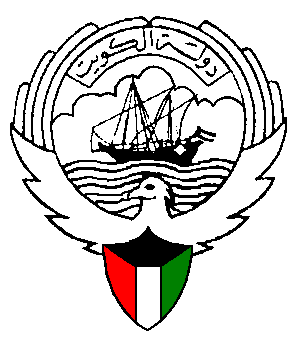 وزارة التربية
التوجيه الفني العام للرياضيات
مشروع مصادر التعلم
الصف الثاني عشر علمي
الوحدة السابعة : القطوع المخروطية :بند (  7 –  1 )
منطقة الفروانية التعليمية – منطقة الجهراء التعليمية
الوحدة السابعة
القطوع المخروطية
06/05/2021 05:43 م
2
06/05/2021 05:43 م
صـ  103
أوجد معادلة القطع المكافئ الذي :
a))  رأسه نقطة الأصل و بؤرته  F(4,0)
مثال (1)
الرأس : نقطة الأصل  (0,0)
الحل
البؤرة  F(4,0)  تنتمي إلي الجزء الموجب من محور السينات
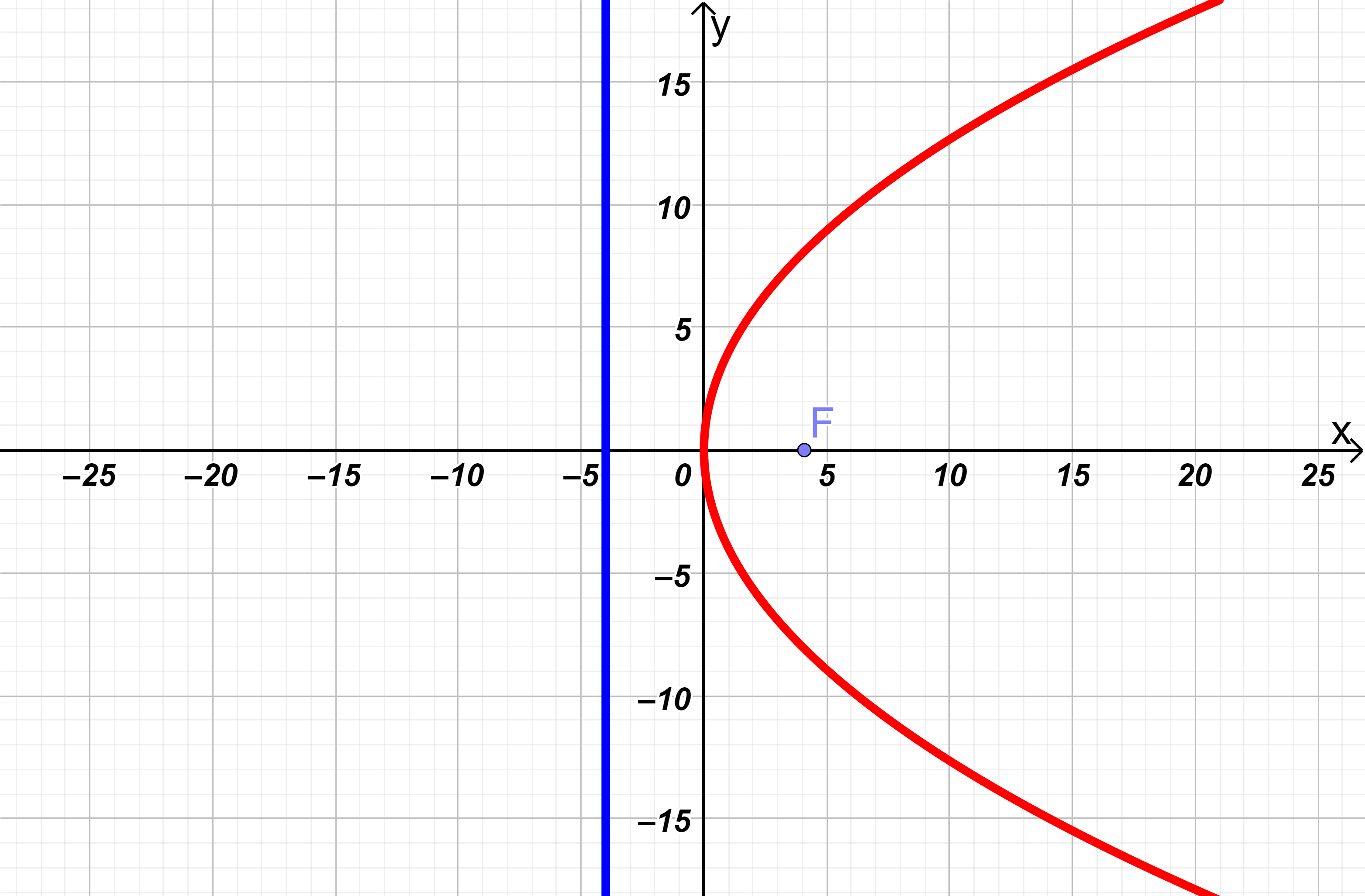 3
06/05/2021 05:43 م
صـ  104
تابع مثال (1)
أوجد معادلة القطع المكافئ الذي :
 ( b  بؤرته F (0,-3)  و دليله  المستقيم :  y = 3
الحل
p = -3  ، معادلة الدليل :  y = 3  ( مستقيم أفقي )
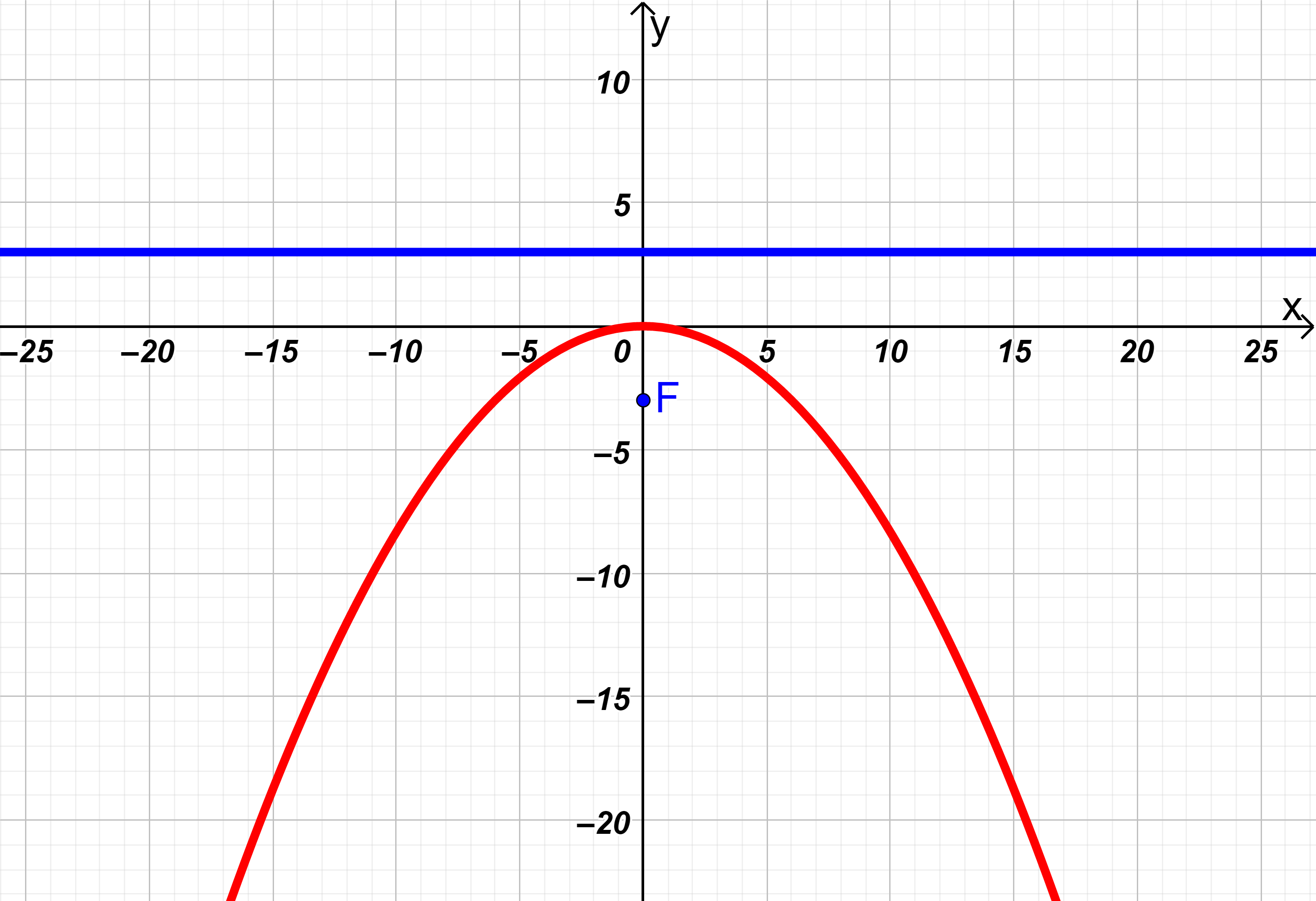 رأس القطع في منتصف المسافة بين F  و الدليل أي ( 0 , 0 )
4
06/05/2021 05:43 م
حاول أن تحل (1)
a)  أوجد معادلة المكافئ الذي رأسه نقطة الأصل  و بؤرته  F(-4,0)
الحل
الرأس نقطة الأصل
محور تماثل القطع هو محور السينات  ( فتحة القطع لليسار )
البؤرة  F(-4,0)تنتمي إلى الجزء السالب من محور السينات
5
صـ  104
06/05/2021 05:43 م
تابع حاول أن تحل (1)
) ( b  أوجد معادلة القطع المكافئ الذي بؤرته  F (0, 2)  
                و دليله  المستقيم :  y = -2
الحل
رأس القطع في منتصف المسافة بين البؤرة و الدليل أي (0,0)
البؤرة F(0,2) تنتمي إلى الجزء الموجب من محور السينات
6
06/05/2021 05:43 م
صـ  104
مثال (2)
أوجد البؤرة و معادلة الدليل لقطع مكافئ ، 
ثم إرسم شكلا تقريبا لهذا القطع في كل مما يلي :
الحل
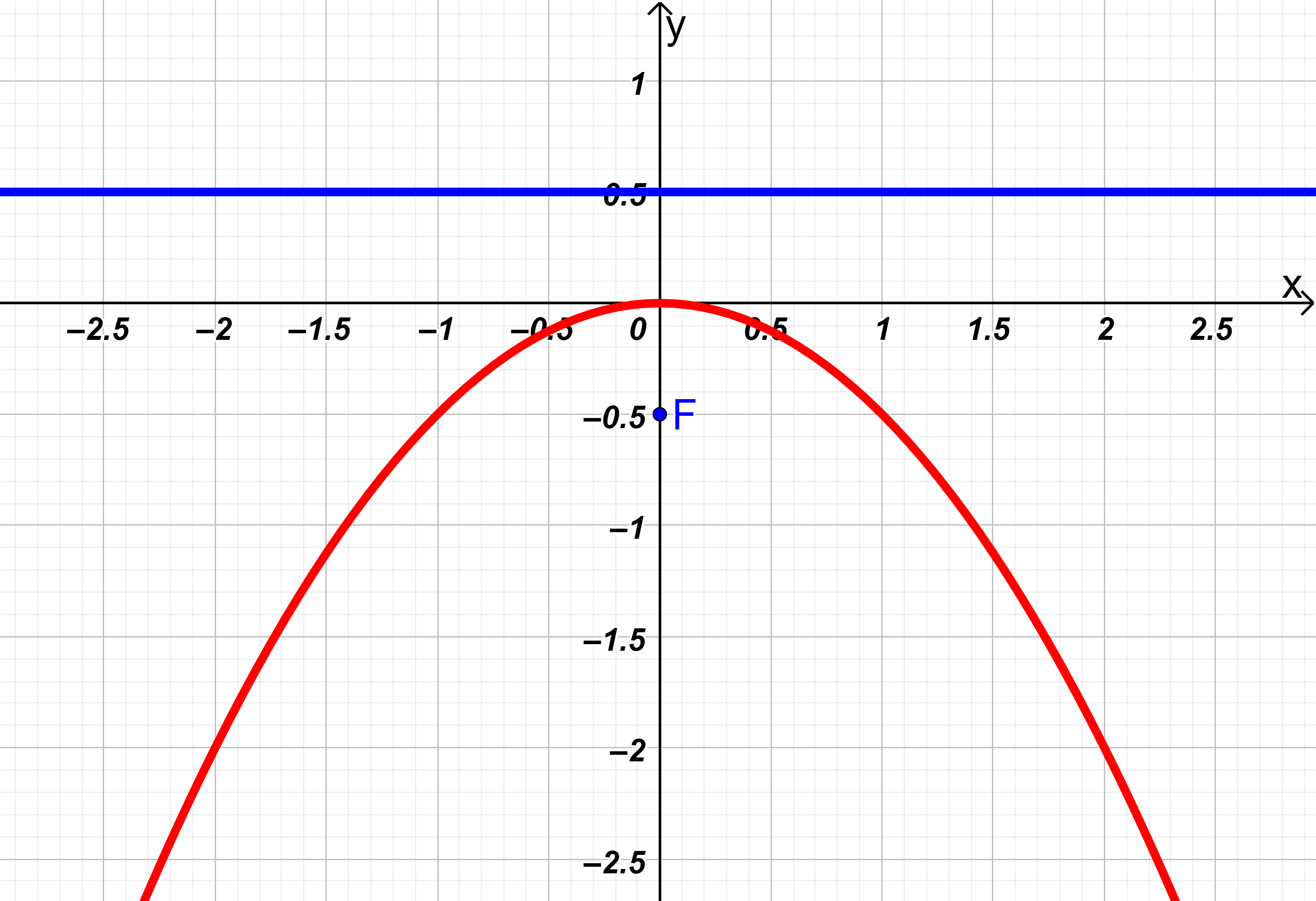 البؤرة
معادلة الدليل :
7
06/05/2021 05:43 م
صـ  105
أوجد البؤرة و معادلة الدليل لقطع مكافئ ، 
ثم إرسم شكلا تقريبا لهذا القطع في كل مما يلي :
تابع مثال (2)
الحل
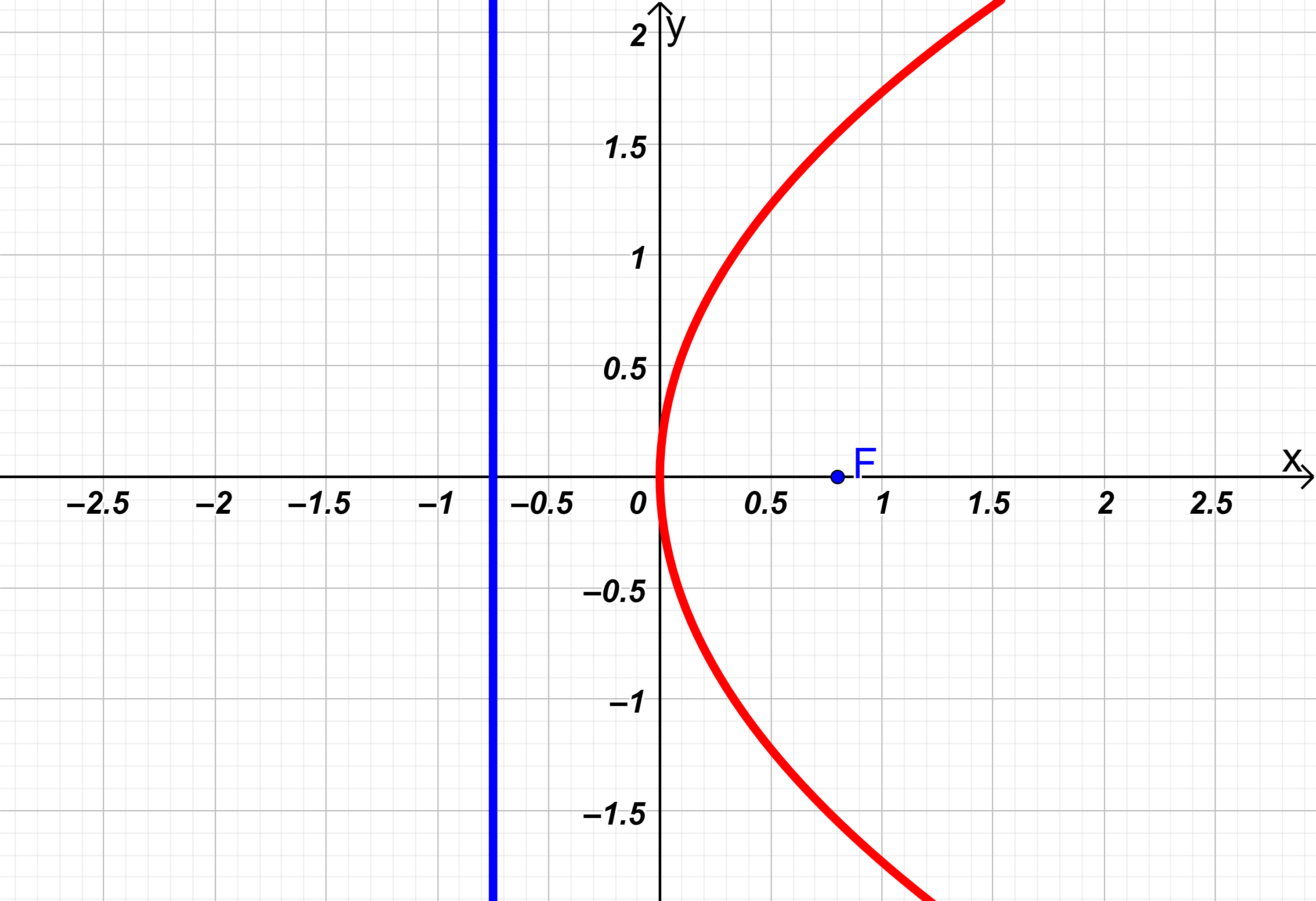 معادلة الدليل :
البؤرة
8
06/05/2021 05:43 م
صـ  105
حاول أن تحل (2)
أوجد البؤرة و الدليل لقطع مكافئ ، ثم إرسم شكلا تقريبا لهذا القطع في كل مما يلي :
الحل
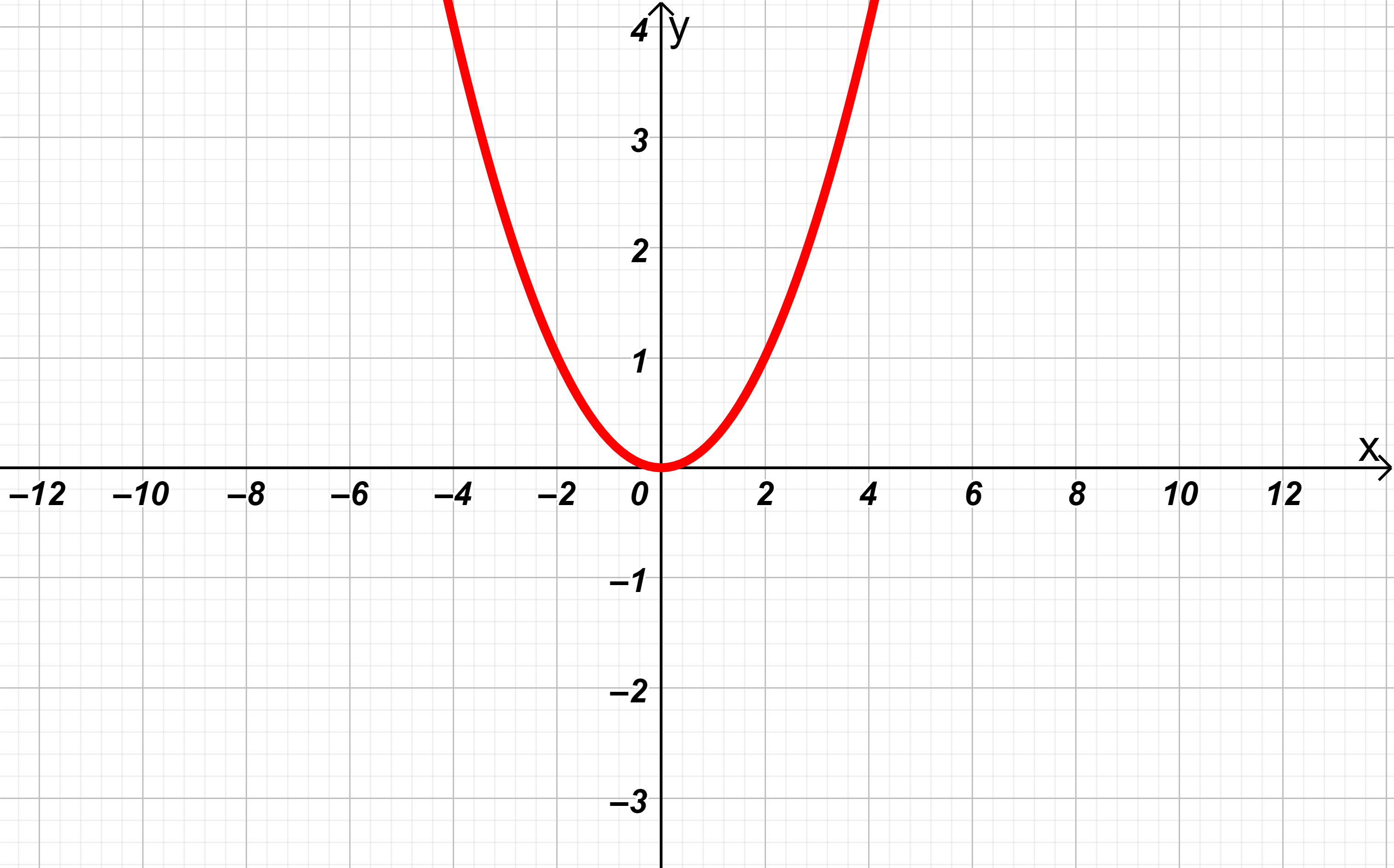 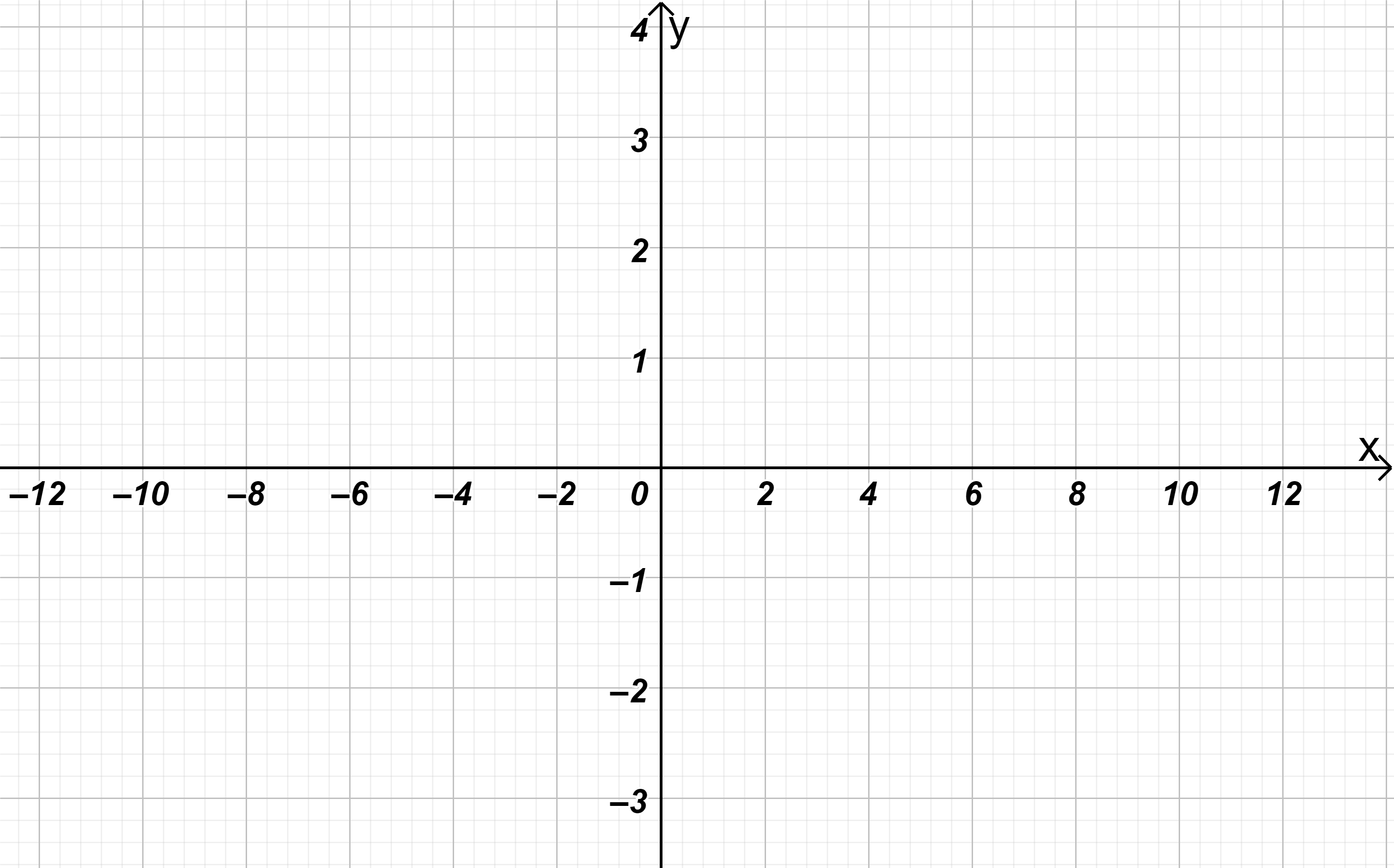 محور التماثل هو محور الصادات
البؤرة
معادلة الدليل :
9
06/05/2021 05:43 م
صـ  105
تابع حاول أن تحل (2)
أوجد البؤرة و الدليل لقطع مكافئ ، ثم إرسم شكلا تقريبا لهذا القطع في كل مما يلي :
الحل
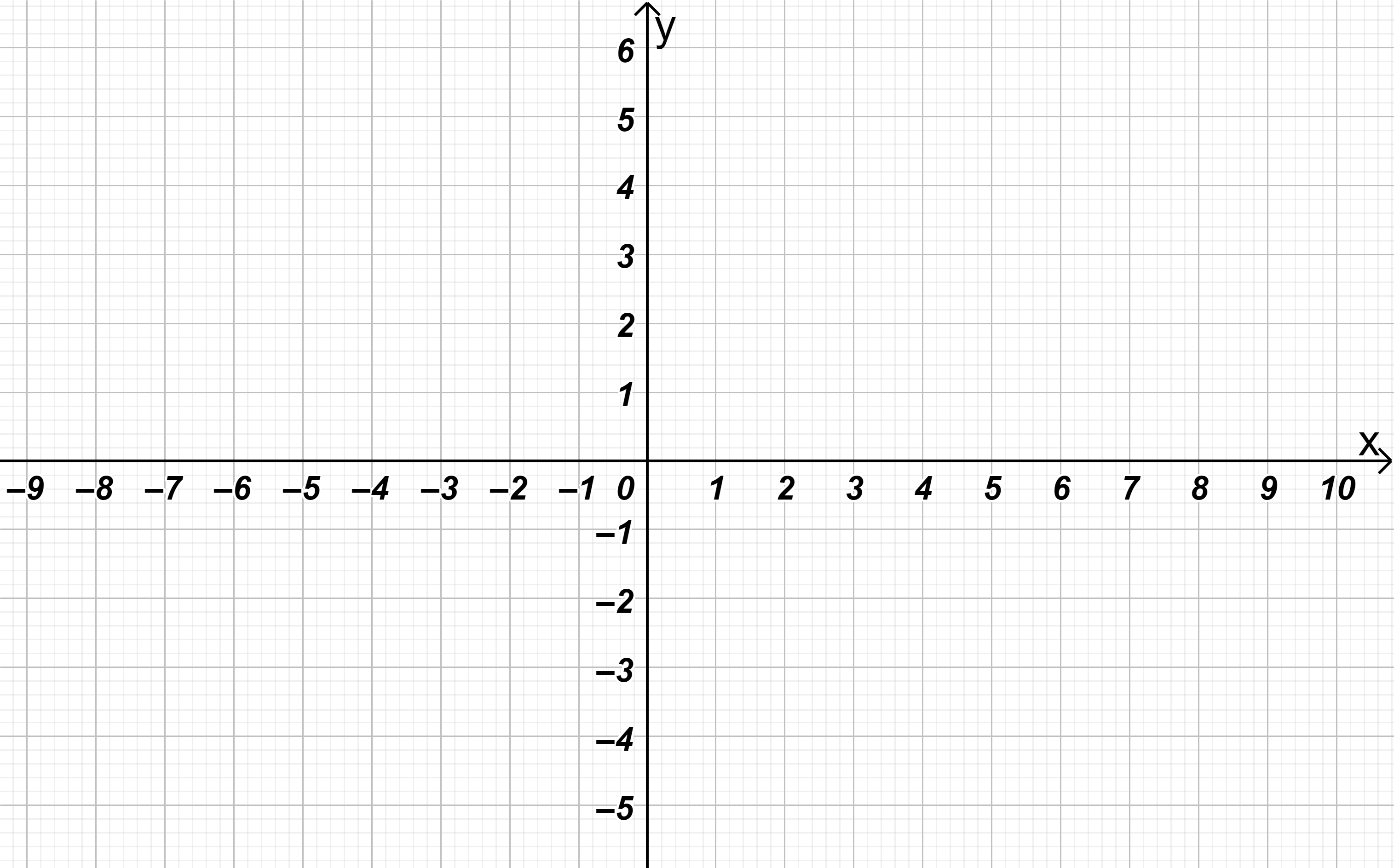 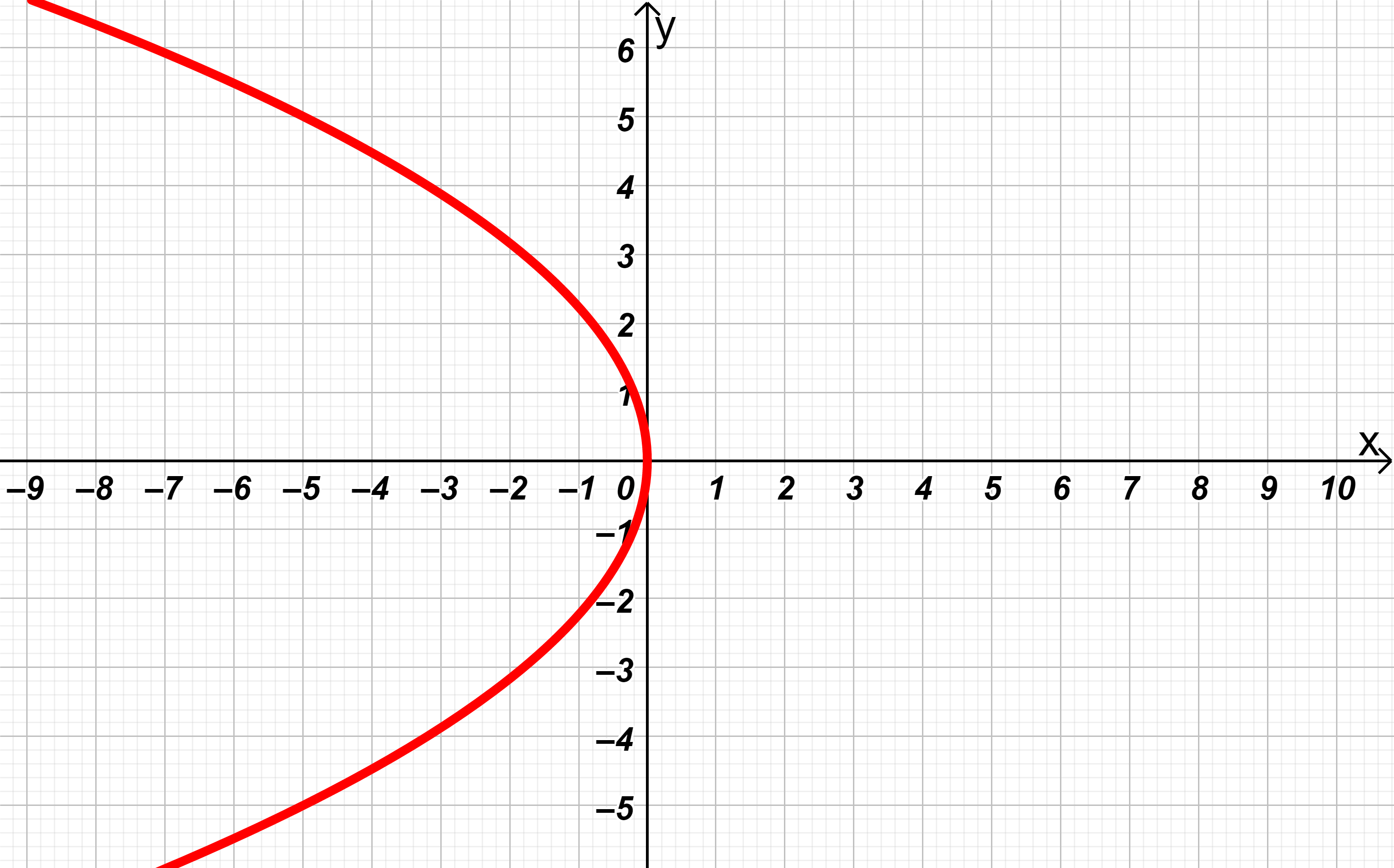 محور التماثل هو محور السينات
البؤرة:
معادلة الدليل :
10
صـ  105
06/05/2021 05:43 م
مثال (3)
أوجد معادلة القطع المكافئ الذي رأسه نقطة الأصل و يمر بالنقطة A(1,2) و خط تماثله  x-axis
الحل
رأس القطع المكافئ نقطة الأصل   ،  و خط تماثله x-axis
القطع المكافئ يمر بالنقطة  	 A(1,2)
  تحقق المعادلة أي أن  :
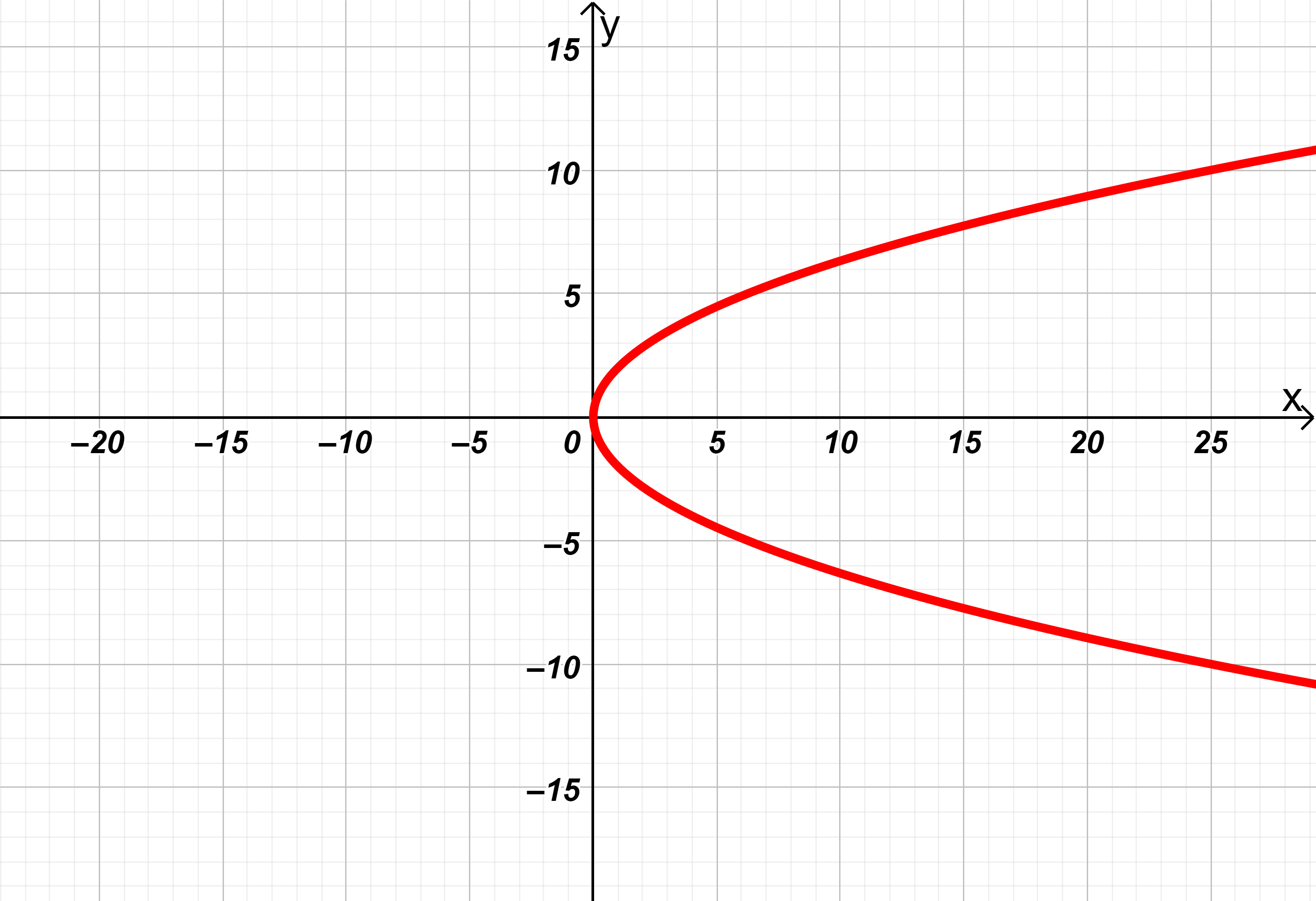 11
06/05/2021 05:43 م
صـ  105
حاول أن تحل (3)
أوجد معادلة القطع المكافئ الذي رأسه نقطة الأصل و يمر بالنقطة A(1,1) و خط تماثله y-axis
الحل
رأس القطع المكافئ نقطة الأصل   ،  و خط تماثله  y-axis
القطع المكافئ يمر بالنقطة  	 A(1,1) تحقق المعادلة أي أن  :
12
06/05/2021 05:43 م
صـ  106
مثال (4)
الحل
و رأسه نقطة الأصل
و بالتعويض بأحد النقطتين    و لتكن B
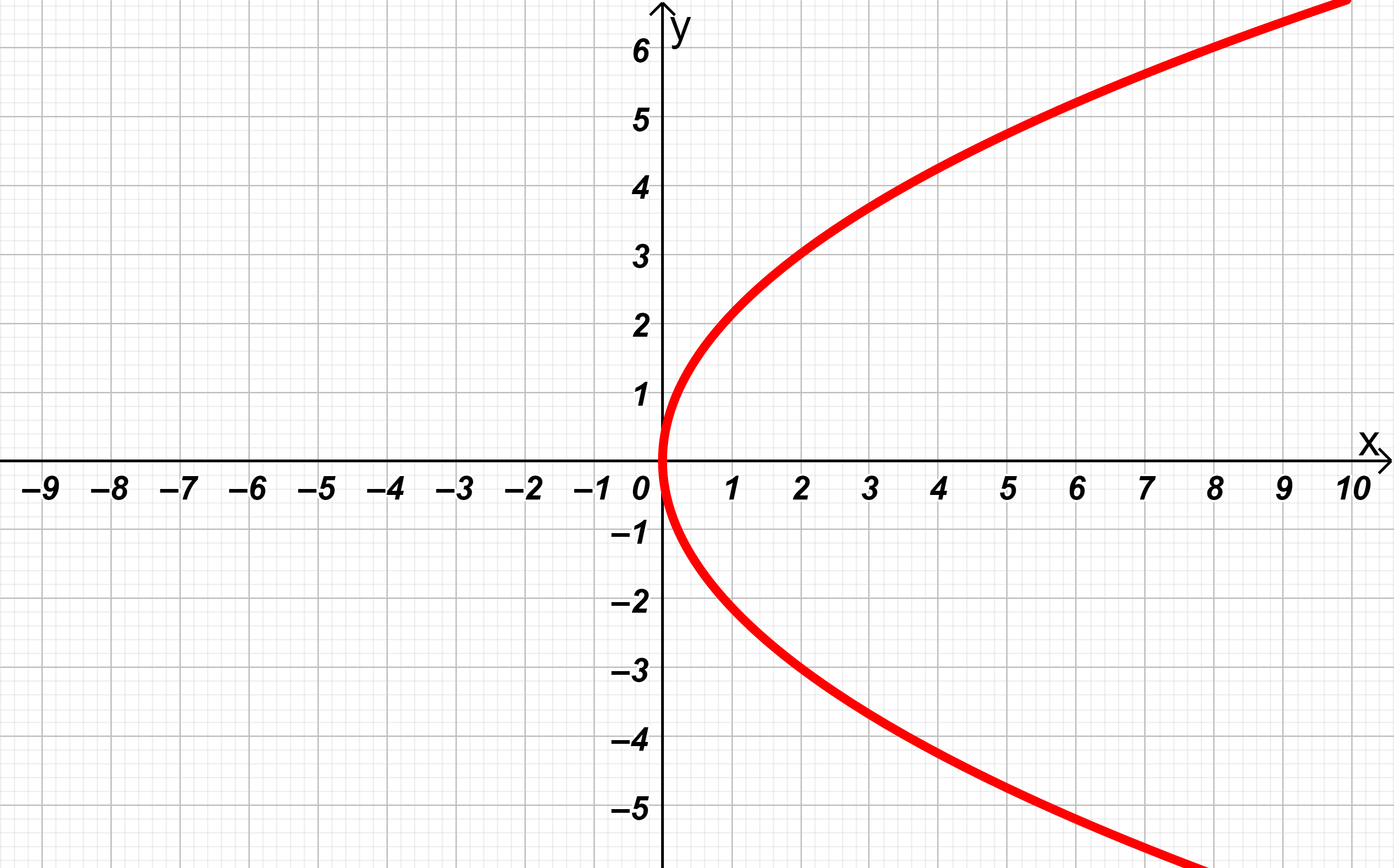 13
06/05/2021 05:43 م
صـ  106
حاول أن تحل (4)
أوجد معادلة القطع المكافئ الذي رأسه  (0,0)
          و يمر بالنقطتين A(-1,4) , B(1,4)
الحل
و رأسه نقطة الأصل
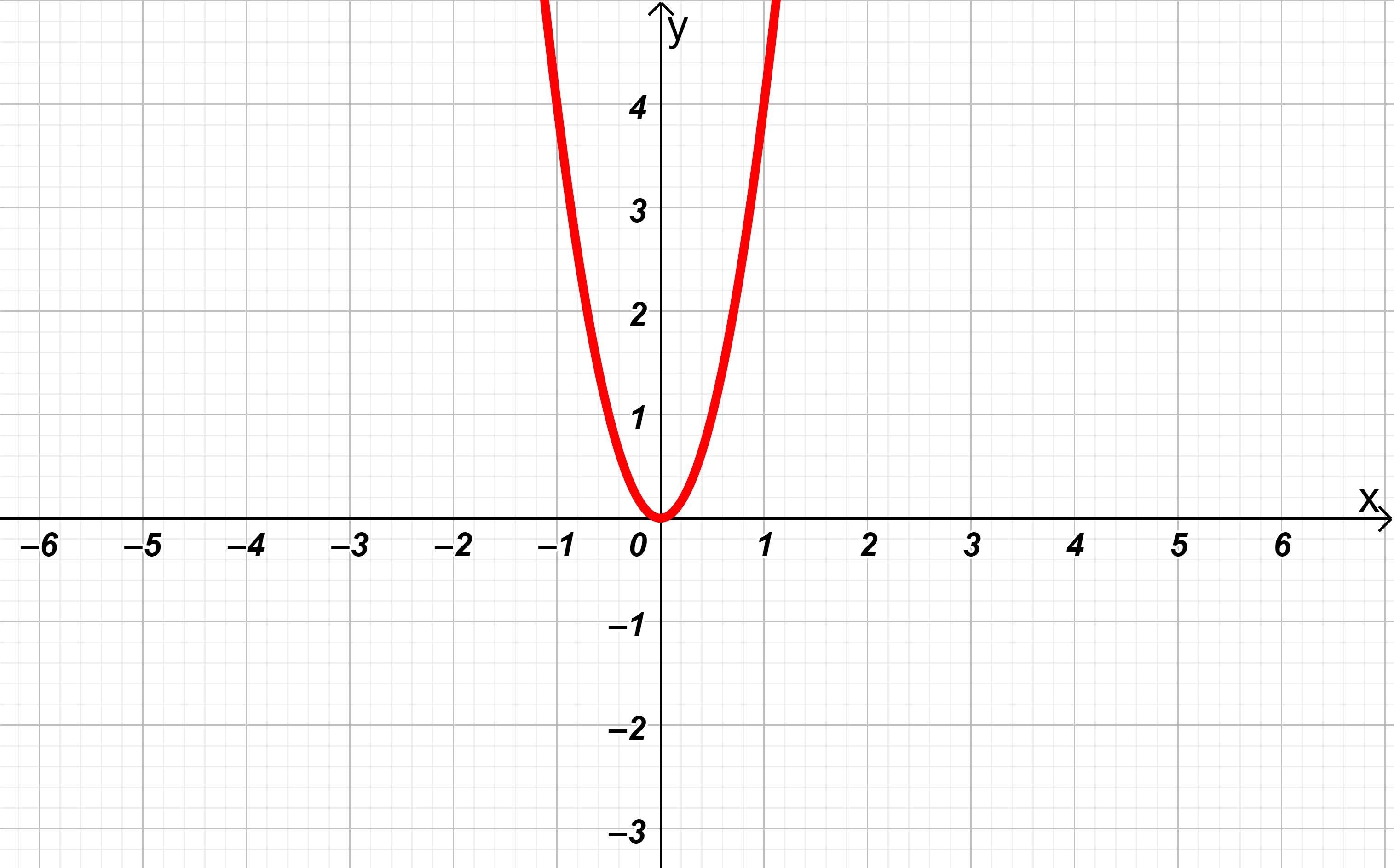 و بالتعويض بأحد النقطتين    و لتكن A
14
06/05/2021 05:43 م
صـ  106
مثال (5)
الحل
و الدليل متعامد مع خط التماثل
15
06/05/2021 05:43 م
صـ  106
حاول أن تحل (5)
أوجد معادلة  القطع المكافئ الذي رأسه نقطة الأصل و معادلة دليله  y  = 1
الحل
و الدليل متعامد مع خط التماثل
خط التماثل رأسي  ( y – axis )
16
صـ  107
06/05/2021 05:43 م
تطبيقات باستخدام القطوع المكافئة
مثال (6)
الحل
إذا نظرنا إلى السطح المكافئ باعتبار أن رأسه (0,0)  و خط تماثله هو محور السينات
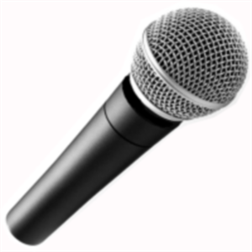 البؤرة
17
صـ  107
06/05/2021 05:43 م
حاول أن تحل :(6)
الحل
إذا كان السطح المكافئ باعتبار رأسه نقطة الأصل و خط تماثله محور الصادات و معادلته
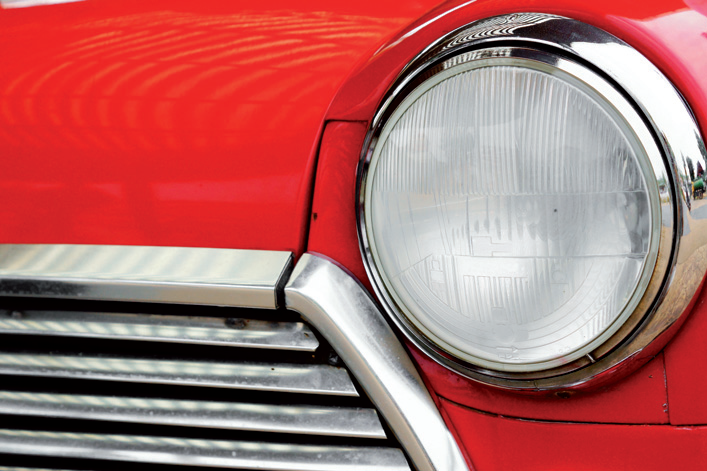 البؤرة
18
صـ  108
06/05/2021 05:43 م
مثال (7) :
الحل
إذا نظرنا إلى السطح المكافئ باعتبار أن رأسه (0,0)  و خط تماثله هو محور السينات
معادلة القطع المكافئ هي على الصورة
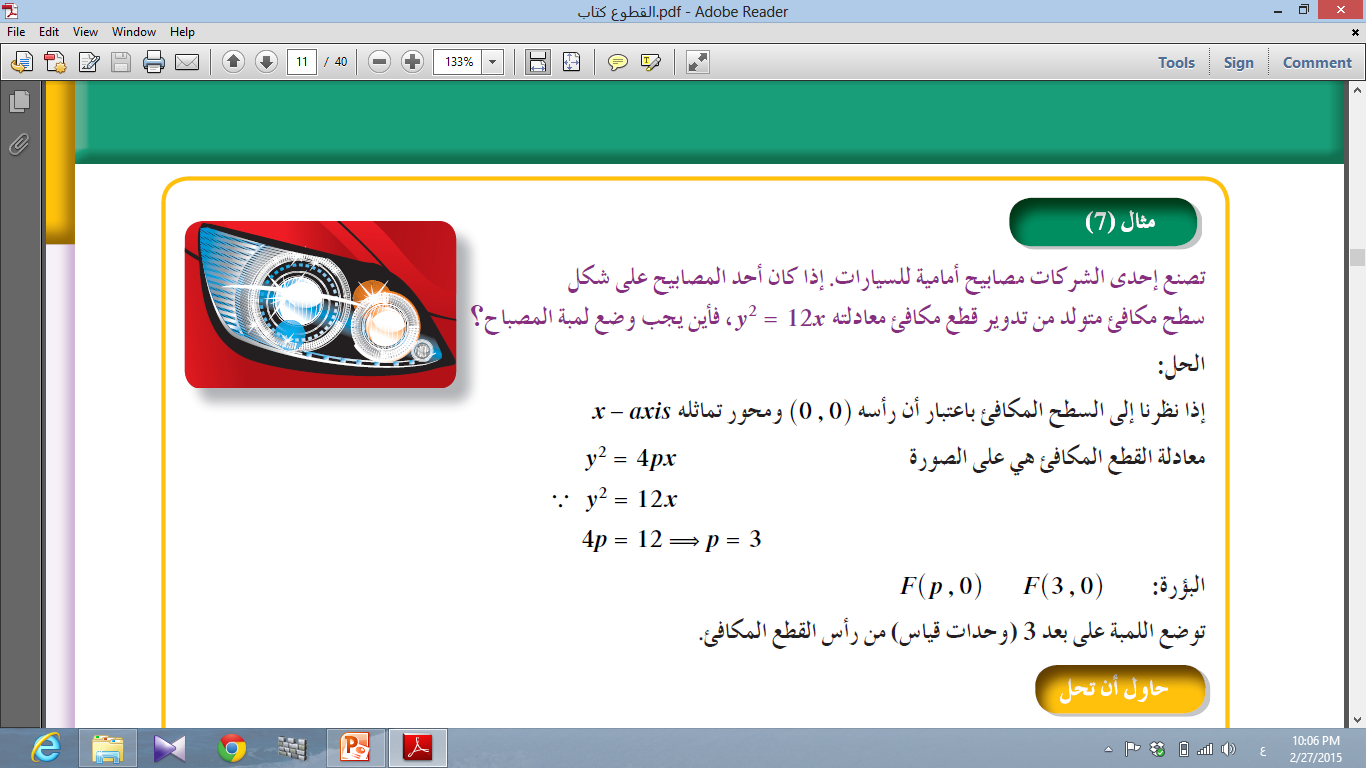 البؤرة
توضع اللمبة على بعد 3 ( وحدات قياس ) من رأس القطع المكافئ
19
06/05/2021 05:43 م
صـ  108
حاول أن تحل :(7)
في المثال (7 ) ، ما معادلة القطع المكافئ 
إذا كانت اللمبة تبعد 4  ( وحدات قياس ) عن رأس القطع ؟
الحل
من المثال السابق بعد اللمبة عن رأس القطع هو    |p|
القطع باعتبار رأسه نقطة الأصل و خط تماثله محور الصادات و معادلته :
معادلة القطع المكافئ هي
20
06/05/2021 05:43 م
صـ  108
مثال (8) :
يصل سلك معدني متدل بين رأسي عمودي جسر . السلك المعدني هو على صورة قطع مكافئ . يبعد العمودان عن بعضهما مسافة  180m و يبلغ ارتفاع كل منهما 33m ، و يبلغ أصغر ارتفاع للسلك عن الطريق العام 3m ، وضعت على الطريق دعامات للسلك المتدلي . أوجد طول الدعامة التي تبعد 10m عن أي من العمودين.
الحل
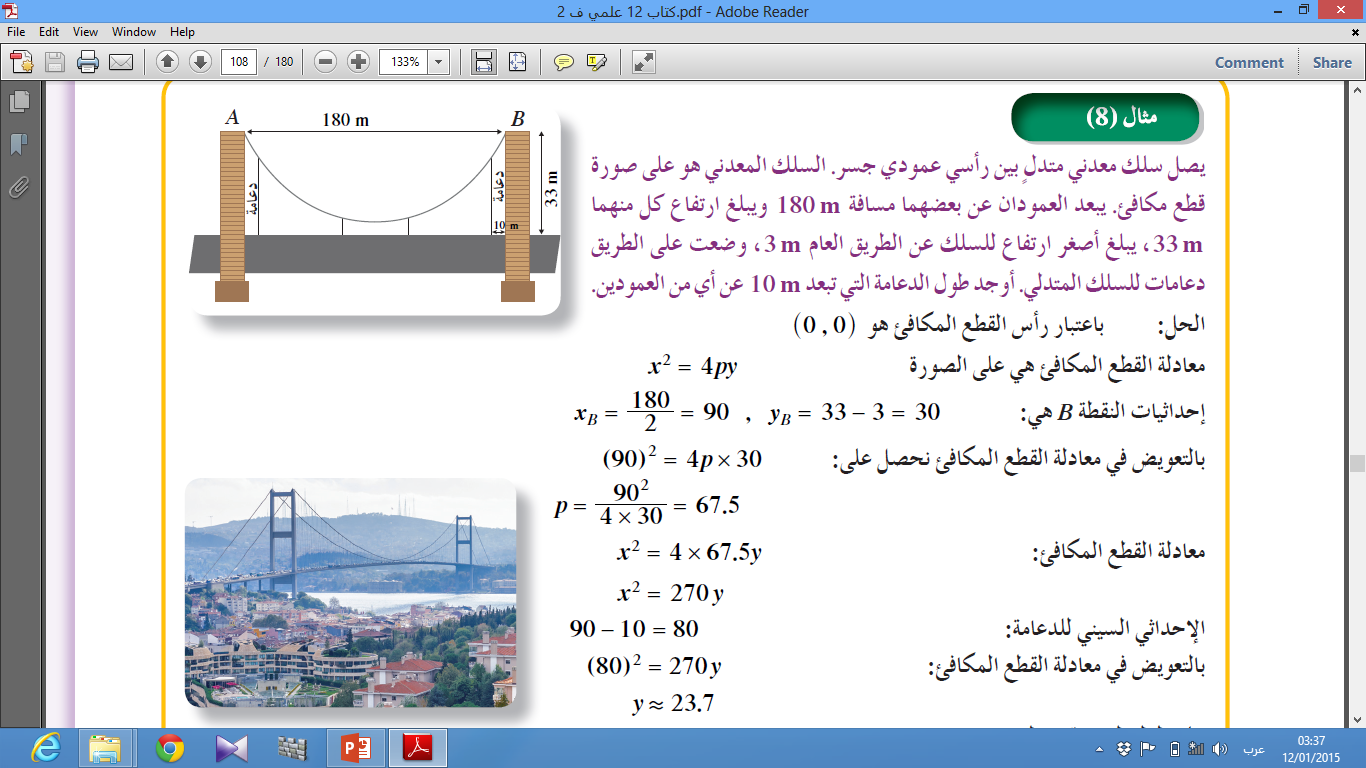 باعتبار رأس القطع المكافئ هو ( 0 , 0 )
معادلة القطع المكافئ هي  على الصورة
إحداثيات النقطة B هي
بالتعويض في معادلة القطع
21
06/05/2021 05:43 م
صـ  108
تابع مثال (8)
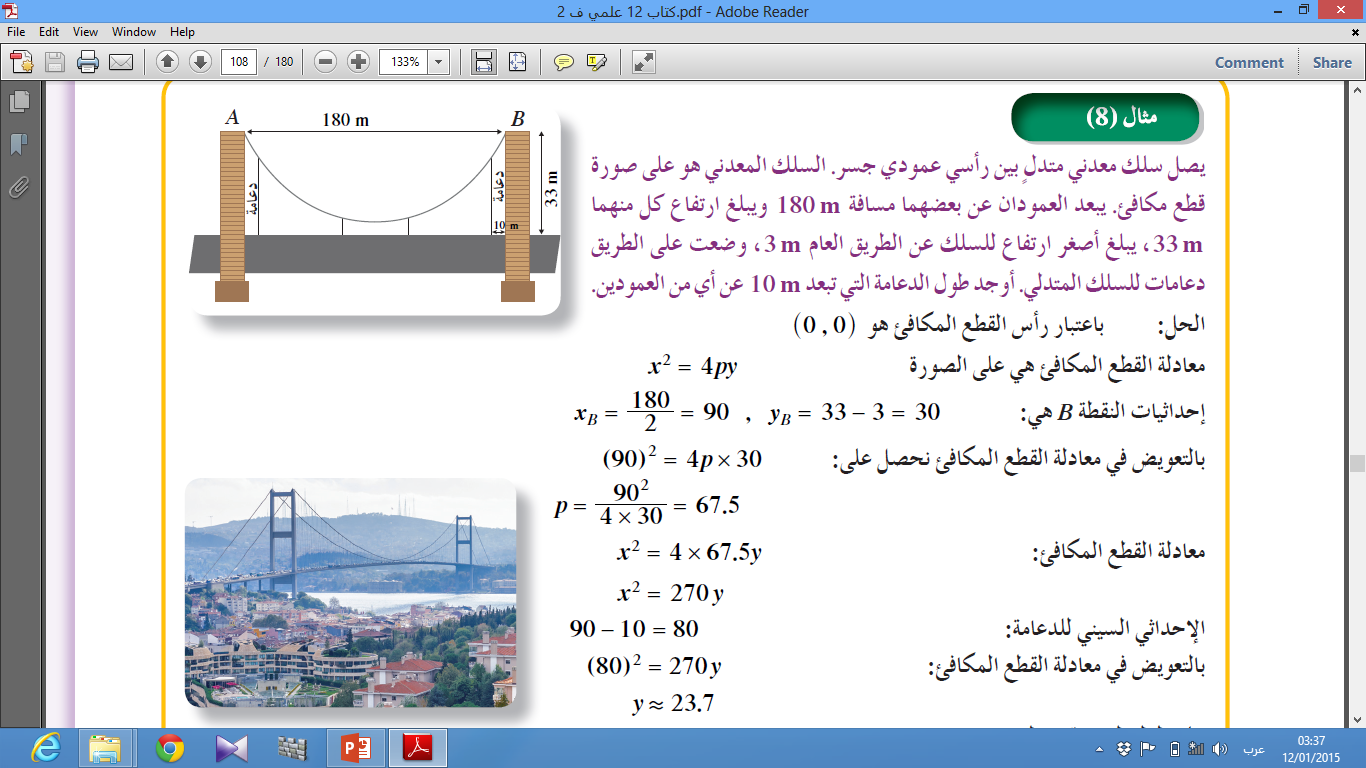 تابع الحل
معادلة القطع المكافئ :
الإحداثي السيني للدعامة   90-10=80
يبلغ طول الدعامة حوالي  23.7 + 3 = 26.7m
22
06/05/2021 05:43 م
صـ  108
حاول أن تحل (8) :
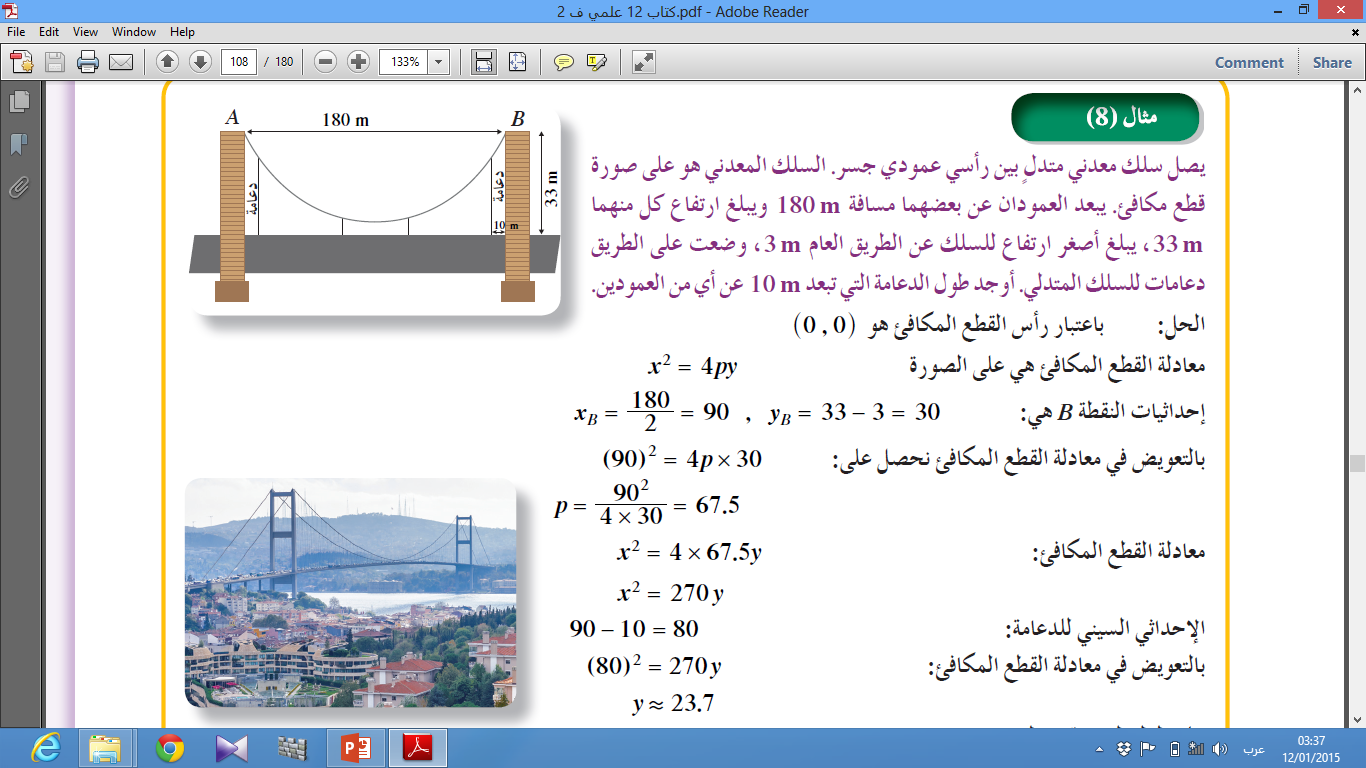 في المثال (8 ) ،إذا كان البعد بين العمودين 220m و ارتفاع كل عمود 36m ، فأوجد طول الدعامة التي تبعد 10m عن أي من العمودين .
الحل
220 m
باعتبار رأس القطع المكافئ هو ( 0 , 0 )
36 m
معادلة القطع المكافئ هي  على الصورة
إحداثيات النقطة B هي
23
06/05/2021 05:43 م
صـ  108
تابع حاول أن تحل (8)
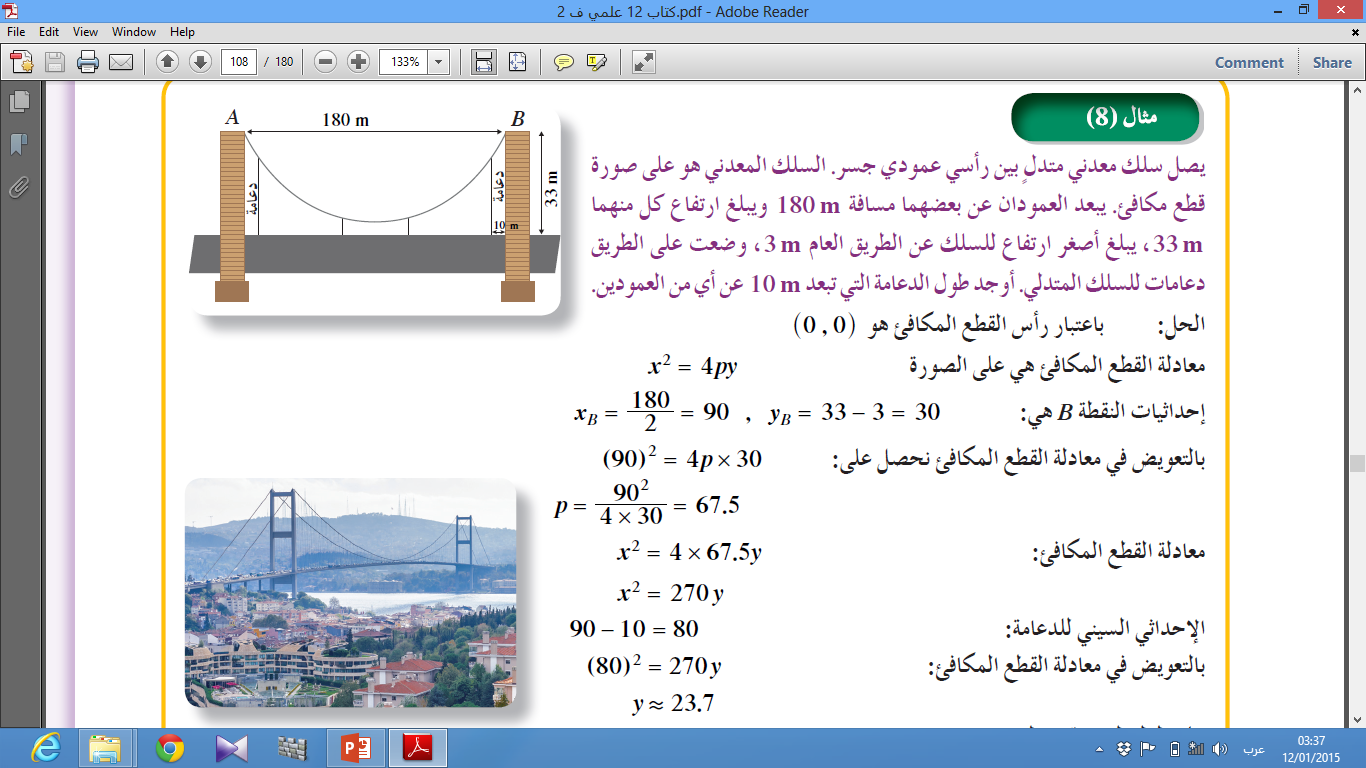 تابع الحل
بالتعويض في معادلة القطع
220 m
36 m
معادلة القطع المكافئ :
الإحداثي السيني للدعامة   110-10=100
يبلغ طول الدعامة حوالي  27.3 + 3 = 30.3m
24